Microsoft 365 Groups Roadmap Updates
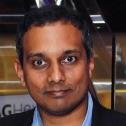 Venkat Ayyadevara
Partner Group Program Manager
venkat.ayyadevara@microsoft.com |      @vrayyadevara
Microsoft 365 Groups
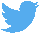 Mike McLean
Principal Program Manager
mmclean@microsoft.com |      @mikemcleanlive
Microsoft 365 Groups
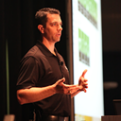 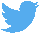 Microsoft 365 Groups
Agenda
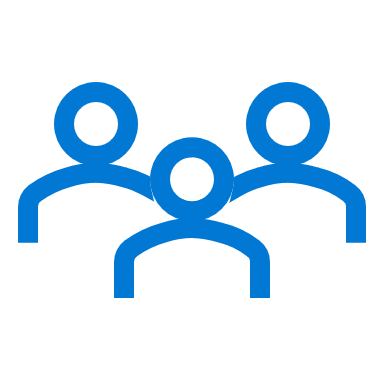 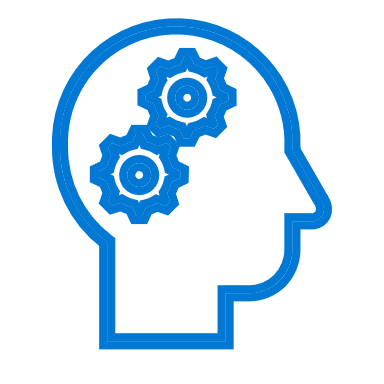 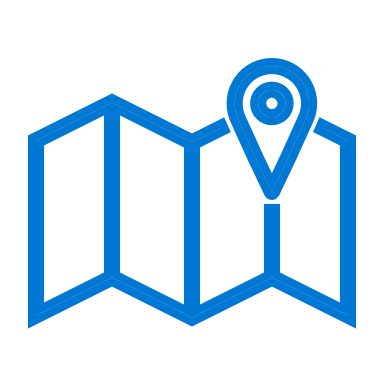 Overview
Innovations
Roadmap
Microsoft 365 Groups Overview
Share knowledge and information using email, calendaring, documents and more
Microsoft 365 GroupsPowering Collaboration Across Microsoft 365
Enable communications in a secure and controlled manner
Streamline the creation and use of collaboration features
Leverage self-service capabilities to reduce costs and save time
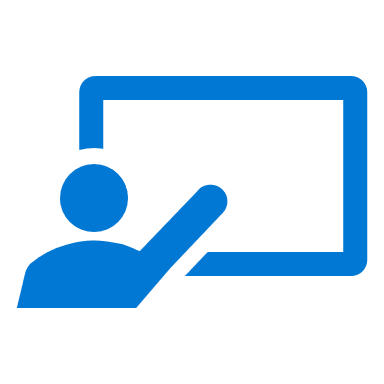 Microsoft 365 Groups: Overview and Architecture deep dive - https://aka.ms/Admin1017
Microsoft 365 Groups by the numbers…
191% 
Annual increase in usage across Groups platform
180% 
1-month COVID-19 usage spike to connect with family & friends
7.5M
Guests active through Microsoft 365 Groups
1,268
Organizations use sensitivity labels with Groups
160K
Groups with sensitivity labels
79%
Groups auto-renewed due to high-value activity
Evolving the Microsoft 365 Groups Platform
Microsoft 365 GroupsOne Platform for Your Whole Day
Work
School
Family
Community
Groups power apps that bring together people and the resources they need to achieve more
Powering collaboration across work and life
Membership service for 22+ Microsoft 365 teamwork apps
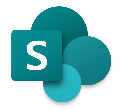 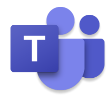 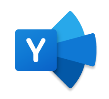 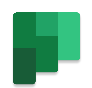 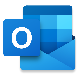 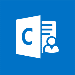 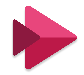 Partner ecosystem
Advanced sharing
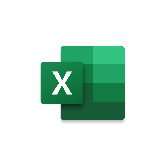 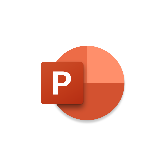 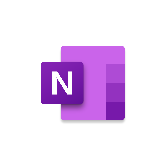 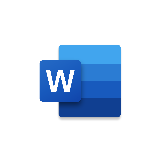 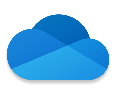 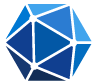 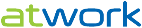 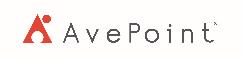 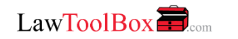 Microsoft 365 Groups
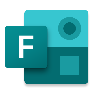 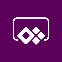 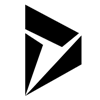 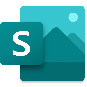 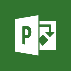 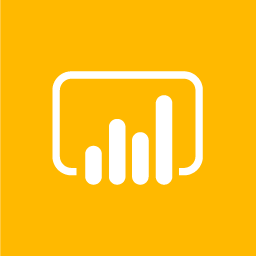 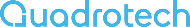 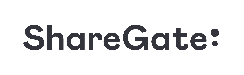 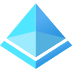 Azure Active Directory
Centrally managed, secured, and governed
Powering collaboration across work and life
Collaboration Spaces for Work
Collaboration Spaces for Life
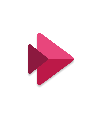 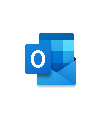 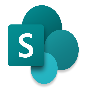 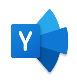 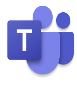 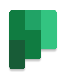 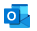 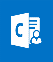 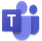 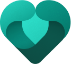 Collaboration at Work
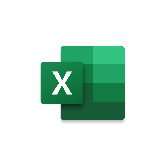 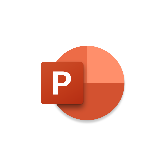 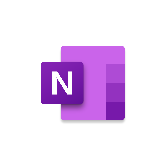 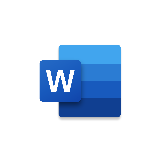 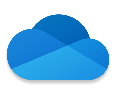 Collaboration with Friends and Family
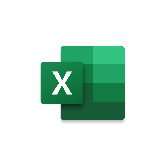 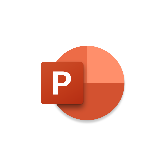 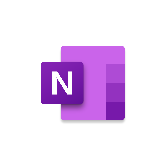 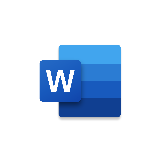 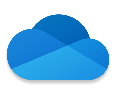 Microsoft 365 Groups
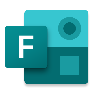 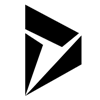 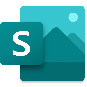 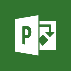 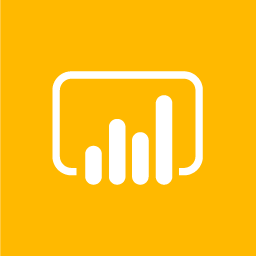 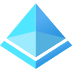 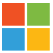 Azure Active Directory
Microsoft Account
Office 365 Groups roadmap presented in Ignite 2019
Microsoft
Microsoft 365 Groups classification using Microsoft Information Protection Labels (General Availability)
Expanded capabilities for Groups Administrator role
Additional Microsoft 365 admin center enhancements
Improvements to Dynamic Groups at scale
(Private Preview)
(Private Preview)
Information Barrier support for Microsoft 365 Groups
Native Mode for Yammer
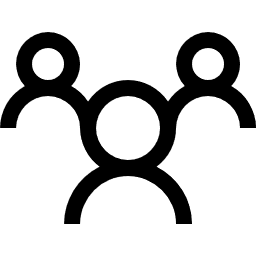 Group driven membership
(Open-sourced group membership management tool)
Microsoft 365 GroupsInnovations
Microsoft 365 Groups Innovation
Recent Highlights
Management at Scale
Governance
Work and Life
Improvements to Dynamic Groups at scale

Dynamic Membership rules validation

Yammer All Company backed by Microsoft 365 Groups
 
Support for Application Authentication in Microsoft Graph

Assign Azure AD Roles to Microsoft 365 Groups
Microsoft Information Protection Labels general availability

Information Barrier support in Microsoft 365 Groups

Microsoft 365 admin center support for exporting groups, editing email address, etc.

Convert internal users to guest users

Ownership governance
Microsoft 365 Groups rebranding

Alignment in group creation experiences

Outlook desktop classic message view

Groups for Outlook.com

Teams for personal use
Groups Enhancements in Microsoft Graph
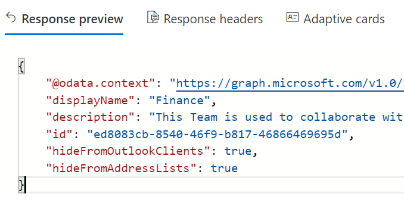 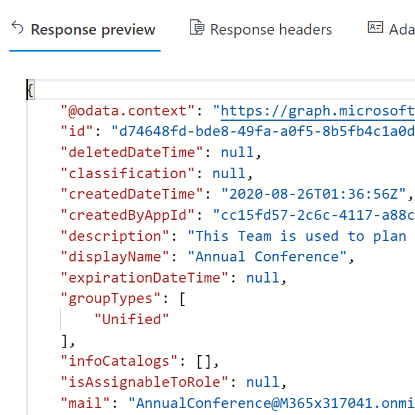 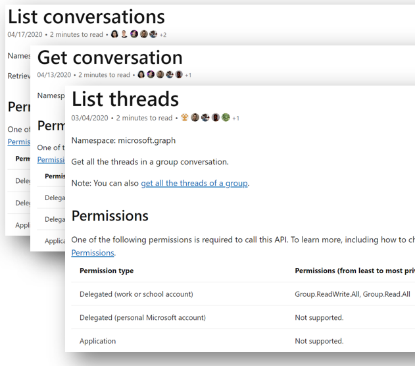 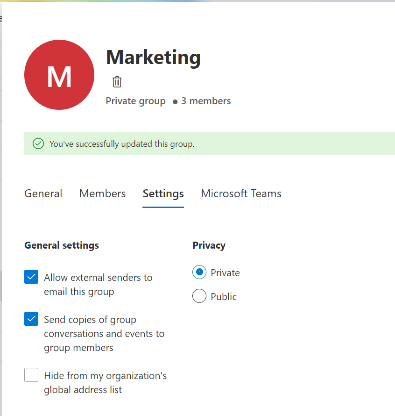 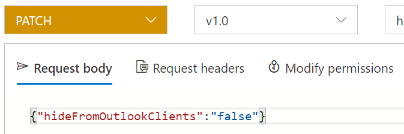 Properties mastered in Exchange Online can now be modified without an Exchange license
Hide and show groups with new properties:
hideFromOutlookClients hideFromAddressLists
Group creation source populated in createdByAppID for all 1st and 3rd party registered apps
Application Authentication supported on conversations APIs for Group.ReadWrite.All and Group.Read.All
https://aka.ms/exchangeproperties
https://aka.ms/hideFromOutlookClients
https://aka.ms/CreatedByAppID
https://aka.ms/AppAuthGroups
Improvements to Dynamic Groups at scale
Microsoft 365 Groups Innovations - Demo
Mike McLean
Microsoft 365 Groups Roadmap
Microsoft 365 Groups roadmap
Microsoft 365 Groups rebranding
Information Barrier support (General Availability)
Improvements to Dynamic Groups at scale (General Availability)
Yammer Support for Azure B2B Guests (General Availability)
Group ownership governance
Microsoft 365 admin center enhancements
Admin-configured Group driven membership
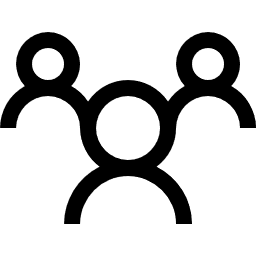 Microsoft 365 Groups enhancements for Work and Life scenarios
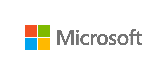 #SIDETRACKED @ IGNITE
Related Content for Microsoft 365 Admins
Microsoft 365 Groups videos
Thank you!
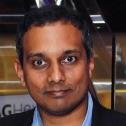 Venkat Ayyadevara
Partner Group Program Manager
venkat.ayyadevara@microsoft.com |      @vrayyadevara
Microsoft 365 Groups
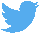 Mike McLean
Principal Program Manager
mmclean@microsoft.com |      @mikemcleanlive
Microsoft 365 Groups
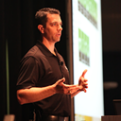 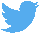